April 11, 2024Data Pipeline Town Hall
The goal of the webinar is to provide updates on the Data Pipeline, current, and upcoming data collections. These webinars also provide a forum for districts, BOCES, and Administrative Units to have questions answered about Data Pipeline.
1
Colorado Department of EducationIdentity Management (IdM)
Identity Management Site
Frequently Asked Questions
How do I add myself or others to the email listserv for town hall emails and/or a specific collection?
Email lists are dependent on a person’s access rights in IdM. Contact your LAM to get an account or be assigned to a specific collection.
Where can I find the IdM role mappings for Data Pipeline and other applications?
Role Mapping (XLS)
I am a LAM. How do I update the user permissions for someone in my district?
Follow the steps outlined in the IdM Quick Guide for Access Management (DOCX)
Important: Users are not automatically removed from IdM when their email address is no longer active in your district. The LAM must deactivate their IdM account to ensure only designated staff can access CDE’s data reporting system.
2
What is PII?
Student Personally Identifiable Information (PII) is defined by state and federal laws as information that, alone or in combination, personally identifies an individual
This includes direct identifiers (i.e. student and staff names, SASID, EDID, etc.)
Includes information that when combined is identifiable
Colorado’s Student Data Transparency and Security Act outlines requirements for how Student PII is collected, used and shared
See the Data Privacy and Security website for prepared guidance on how to comply with this and other privacy laws.
3
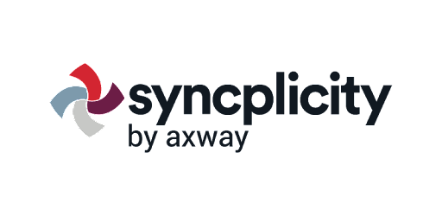 Sharing Data
Use secure methods to transfer any PII to CDE
Contact Data Collection leads with questions about how to transmit PII securely
Each Data Collection leads maintains their own Syncplicity folders for specific collections, reach out to the collection lead for access
Use Syncplicity to encrypt emails to CDE
Avoid sending PII via unencrypted email or to unsecured faxes when sharing data between or within districts
Use Syncplicity to encrypt emails to CDE
Check local policies for restrictions, requirements, etc. regarding PII
Do not use PII in trainings, presentations, etc.
Do not share PII with unauthorized individuals
Do not share passwords
Follow local policies when transmitting PII to any third party
4
Today’s Agenda
5
Open Collections and Upcoming Deadlines in Data Pipeline
6
Open Collections and Upcoming Dates
Data Pipeline Resources: Data Pipeline Collection Dates (XLS)
7
Open Collections and Upcoming Dates cont.
8
Data Pipeline Resources: Data Pipeline Collection Dates (XLS)
Newcomer Student CountsHB 24-1389
Tim Kahle, Brooke Wenzel, Reagan Ward
9
HB 24-1389 Introduction
On Friday, April 5, 2024, the legislature passed HB24-1389, which provides up to $24 million in one-time funding to help offset the cost for districts that have had an increase in the number of newly arrived English learners since the 2023-2024 Student October Count. 
To receive House Bill 24-1389 funding, districts must submit an attestation form, signed by the local Superintendent or their designee, which certifies counts provided by both CDE (based on prior submitted district data) and the district.
Attestation must be completed and submitted by 4/23/24.
Prior to attesting to these counts, district superintendents (or their designee) will be required to complete the "Intent to Participate" form.
Intent to Participate must be complete and submitted by 4/15/24.
HB 24-1389
Funding for Newcomer Students
10
HB 24-1389: One-Time Additional Funding for Newcomer Students entering after the Student October count date for 2023-2024 school year
Two-part distribution of additional funds for the 2023-2024 budget year
Requires districts to provide additional data to CDE
⁺
⁼
Total $ District Distribution
Net Enrollment
Total Number of Newcomers
Part 2: “Net-Enrollment” Funding
Funding is provided for extraordinary enrollment increases (over and above October Count enrollment)
This funding is provided on a $4,500 per pupil basis, which could be prorated up or down based on available funding.
The total number for this funding cannot exceed the Total # of Newcomers from Part I
Part 1: “Fixed-Cost” Funding
Funding is guaranteed to any district that enrolled newcomer students after Student October Count
Fixed “tiered” amount
HB 24-1389
Funding for Newcomer Students
11
Funding Components
Part 1: Fixed Cost
Part 2: Net Enrollment
4,500* per pupil
Prorated up or down based on available funds
HB 24-1389
Funding for Newcomer Students
12
Funding Examples
District A
District B
CDE Data: Newcomers on ACCESS = 9
District Data: Newcomers 2/10 to 2/29 = 4
CDE Data: K-12 October Count 2023-2024 = 200
District Data: 2/29 Count of Students = 205
CDE Data: Newcomers on ACCESS = 1,000
District Data: Newcomers 2/10 to 2/29 = 150
CDE Data: K-12 October Count 2023-2024 = 38,000
District Data: 2/29 Enrollment Count = 38,700
HB 24-1389
Funding for Newcomer Students
13
District A Example
4
District: Newcomers 2/10-2/29
9
CDE Data: Access Newcomer Count
⁺
⁼
13
Total Number of Newcomers
205
District: 2/29 Count of Enrolled Students
200
CDE Data:
Student October Count of K-12 Students
⁼
5 
Net Enrollment
5 x $4,500 per pupil* = $22,500
*prorated based on funds
⁻
Total District Distribution:
$97,500
HB 24-1389
Funding for Newcomer Students
14
District B Example
150
District: Newcomers 2/10-2/29
1,000
CDE Data: Access Newcomer Count
⁺
⁼
1,150
Total Number of Newcomers
38,700
District: 2/29 Count of Enrolled Students
38,000
CDE Data:
Student October Count of K-12 Students
⁼
700 
Net Enrollment
700 x $4,500 per pupil* = $3,150,000
*prorated based on funds
⁻
Total District Distribution:
$3,900,000
HB 24-1389
Funding for Newcomer Students
15
Data used for Calculations
District Provided:Count of Newcomers from 2/10 – 2/29
CDE Data:
ACCESS for ELLs Number of Newcomers after Student October through 2/9/2024
In lieu of a formal count CDE will use data the department already has coupled with data from districts to generate two numbers.
(Total # of newcomers & net enrollment change)
Total Number of Newcomers
⁺
⁼
CDE Data:
2023-2024 Student October Enrollment Count of K-12 Students
District Provided:Student Enrollment as of 2/29
Net Enrollment
⁼
⁻
HB 24-1389
Funding for Newcomer Students
16
2023-2024 Student October Count
CDE Data
K-12 students counted in pupil membership for Student October 2023-2024
Data is publicly posted to the website can be found on the Pupil Membership Statistics page

Notes:
Make sure you are viewing K-12 counts and are including Detention Center students
HB 24-1389
Funding for Newcomer Students
17
ACCESS for ELLs: Number of Newcomers after October Count through 2/9/2024
CDE Data
ACCESS reported SASID was not funded in October 2023-2024 
If SASID was reported in OCT with a funding code of 86/87/96 they remain eligible if they meet the next criteria
AND 
SASID has a ‘date first enrolled in the US’ 10/03/2023 to 02/09/2024 as reported on ACCESS
If date first enrolled in US reported on ACCESS is 10/2/2023 or before excluded because outside the definitions in the legislation
If date first enrolled in US reported on ACCESS is 02/10/24 or after excluded because they are part of the District provided data (per legislative definition)
HB 24-1389
Funding for Newcomer Students
18
District Provided
Count of Newcomers from 2/10 – 2/29
District Provide counts based on following logic:
Primary School = ‘1’ (school of accountability/primary enrollment record)
Grade Levels K-12 (006-120)
Pupil Attendance Information Codes 01-08 (student must be attending an educational program operated by the reporting district)
All Funding Codes, including non-eligible students
Students with Language Proficiency Codes = ‘1’ (NEP) or ‘2’ (LEP)
Students with Date First Enrolled in U.S. between February 10th, 2024, and February 29th, 2024.
Students with School Exit Date that does not equal (<>) February 29th, 2024, or earlier.
HB 24-1389
Funding for Newcomer Students
19
District Provided
Student Enrollment as of 2/29
District Provide counts based on following logic:
Primary School = ‘1’ (school of accountability/primary enrollment record)
Grade Levels K-12 (006-120)
Pupil Attendance Information Codes 01-08 (student must be attending an educational program operated by the reporting district)
All Funding Codes, including non-eligible students.
Students with School Exit Date that does not equal (<>) February 29th, 2024, or earlier.
Funding for Newcomer Students
HB 24-1389
20
Timeline
HB 24-1389
Funding for Newcomer Students
21
Questions & Resources:HB 24-1389 Newcomer Counts
ACCESS Counts: Brooke Wenzel 
Wenzel_b@cde.state.co.us

District Provided Data: Reagan Ward
Ward_r@cde.state.co.us

Funding: Tim Kahle
Kahle_t@cde.state.co.us
22
READ Spring Assessment Reporting
Tara Rhodes
23
READ Data CollectionsOverview
The READ Act provides per-pupil intervention funds to assist LEPs in providing intervention support to students identified as having significant reading deficiencies (SRDs).

For the 2023-24 reporting window, there are three file uploads required in Data Pipeline in order for a district to successfully complete the READ data collection:
2023-24 Spring READ Assessment Data (DUE 6/14/24)
2024-25 Literacy Programs & Assessment Data (DUE 6/28/24)
2024-25 Teacher Training Completion Data (DUE 8/30/24)
READ Act Data Collections – Spring Assessment Data
Readactdata@cde.state.co.us
24
READ Data CollectionsPurpose and Criteria
Purpose: Districts must annually report the data necessary to determine the prevalence of SRDs among K-3 students. This data determines the per-pupil funding for districts by dividing the amount of money available by the total number of K-3 students identified as having an SRD in the preceding budget year. Districts must also report whether students in grades 4-12th grade remain on a READ plan or not.  

Criteria: Districts are required to report student level READ Act administered interim assessments along with the student’s score, READ plan status, intervention supports, and demographic data. All K-3 students enrolled in the district at the time of data submission are required to be reported. In addition, all 4-12th grade students who exited 3rd grade on a READ plan. 

Link to view the READ data collections website:
https://www.cde.state.co.us/coloradoliteracy/readdatapipeline
READ Act Data Collections – Spring Assessment Data
Readactdata@cde.state.co.us
25
READ Data CollectionsPurpose and Criteria Cont.
Spring READ Assessment reporting window is scheduled to open April 10, 2024 and is scheduled to close June 14, 2024. 
Timeline:
• April 10, 2024: Data collection opens, and files may be uploaded in Data Pipeline
• June 14, 2024: Date by which district must have error free and locked file in the Status Dashboard 
• June 21, 2024: CDE conducts cross LEA validation process and districts will work with each other to remove duplicate SASIDS
• June 28, 2024: Date by which district must have file resubmitted with duplicate SASIDs removed
• July 25, 2024: CDE sends emails to data respondents with final SRD numbers through Data Pipeline for district confirmation 
• July 29, 2024: CDE sends emails to superintendents with final SRD numbers
READ Act Data Collections – Spring Assessment Data
Readactdata@cde.state.co.us
26
READ Data CollectionsChanges for 23-24 Collection
There were no changes to the file layout for the Spring READ assessment data reporting for the 23-24 collection. 

However, there have been updates to cut scores as well as approved programs. Please review the updates here: https://www.cde.state.co.us/coloradoliteracy/readactassessments
READ Act Data Collections – Spring Assessment Data
Readactdata@cde.state.co.us
27
Questions & Resources:READ Spring Assessments
Email: ReadActData@cde.state.co.us
Website: https://www.cde.state.co.us/coloradoliteracy/readdatapipeline
28
K-3 Literacy Programs & Assessment Reporting
Tara Rhodes
29
Literacy Programs & Assessment ReportingPurpose and Criteria
Purpose: The 2019 updates to the READ Act (SB19-199) require that districts report their K-3  instructional literacy programs and READ Act interim and diagnostic assessments by school and grade level (K-3). In addition, districts that use READ Act money and/or Early Literacy Grant funding for teacher professional development must provide information on how their professional development plan aligns to scientific and evidence-based literacy instruction. This requirement is annual, regardless of whether districts are eligible for biennial UIP flexibility. 

Criteria: For the 24-25 school year, districts are required to report the READ Act administered interim and diagnostic assessments along with their core, supplemental, and intervention instructional literacy programs for grades K-3 for each school in their district (including charter schools)

Link to view the READ data collections website:
https://www.cde.state.co.us/coloradoliteracy/readdatapipeline
READ Act Data Collections – Literacy Programs
ReadActData@cde.state.co.us
30
Literacy Programs & Assessment ReportingTimeline
Literacy Programs & Assessment reporting window is scheduled to open on April 17, 2024 and close June 28, 2024. 
Timeline:
• April 17, 2024: Data collection opens, and files may be uploaded in Data Pipeline
• June 28, 2024: Date by which district must have error free and locked file in the Status Dashboard
READ Act Data Collections – Literacy Programs
ReadActData@cde.state.co.us
31
Literacy Programs & Assessment ReportingChanges for 24-25 Collection
There were no changes to the ordering or inclusion of fields in the file layout for the literacy programs and assessment data reporting for the 24-25 collection. 

However, a few field lengths were adjusted for the core, supplemental, and intervention programming code fields. 

Additionally, updates have been made to the advisory list for the instructional programming. Please review the updates here: https://www.cde.state.co.us/coloradoliteracy/advisorylistofinstructionalprogramming2020
READ Act Data Collections – Literacy Programs
ReadActData@cde.state.co.us
32
READ Data CollectionsPreparation for Collection Openings
Steps to Take to Prepare for the Collection Opening:
For Spring READ Assessment Data Reporting:
• Begin having conversations with the READ leads in your district to see if any programming changes are planned for next year. 
• The interim and diagnostic lists have been updated for the 2024-25 school year. Please reference this link to see which assessments will no longer be available for the 24-25 school year and which ones are new.

For Literacy Programs and Assessment:
• Extract your data file from the last reporting cycle to see what has been reported historically.
READ Act Data Collections – Spring Assessment Data
Readactdata@cde.state.co.us
33
Questions & Resources:K-3 Literacy Programs & Assessments
Email: ReadActData@cde.state.co.us
Website: https://www.cde.state.co.us/coloradoliteracy/readdatapipeline
34
Summer EBT
Madeleine Breza
35
Summer EBT Data Collection
Collection will open April 1 through April 30
All districts required to submit student level data by due date
USDA updated guidance providing more flexibility in requirements:
Submit data for National School Lunch program sites only
Submit data for NSLP sites PLUS any Free and Reduced eligible transfer students to non-NSLP sites during the school year(any students that was enrolled at a NSLP site, even for a short period of time, would be eligible for S-EBT benefits)
Submit data for all enrolled students at both NSLP sites and non NSLP sites*
Summer EBT
s-ebt@cde.state.co.us
36
S-EBT File Layout
Summer EBT
s-ebt@cde.state.co.us
37
Submissions
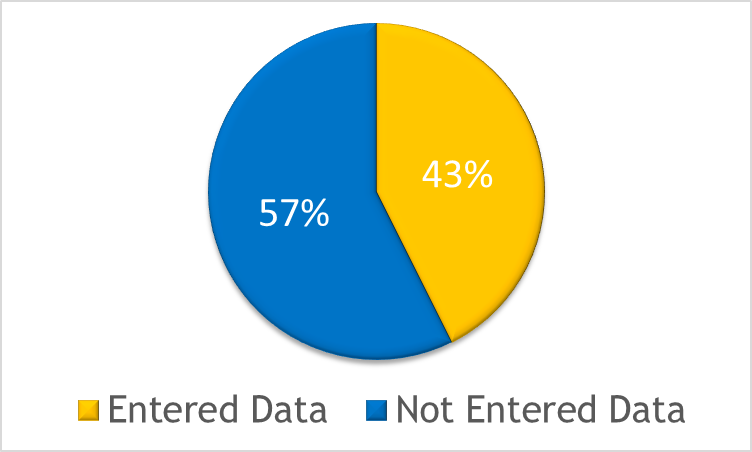 *32/182 districts have submitted their final data
Summer EBT
s-ebt@cde.state.co.us
38
Common Errors
Common Error – Converting to excel losing leading zeros
Follow the formatting instructions posted on the data pipeline website

Common Error – No records uploaded
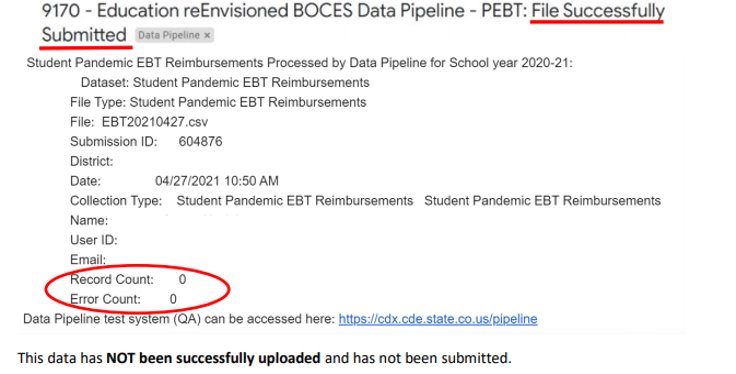 Summer EBT
s-ebt@cde.state.co.us
39
SIS Vendors
Infinite Campus Update 
Infinite Campus has not updated their S-EBT export. The changes from the P-EBT to the S-EBT don't include any new columns. Districts can run the extraction and remove the columns highlighted in yellow before submitting. The columns to delete are V (Non-School Program Code) and everything after X (FRPL Eligibility Date). It may also be necessary to convert the csv file to excel. 
If your report is only generating at a semester level versus the entire school year data, you will want to combine S1 & S2 data, and filter to remove duplicative students and run a cross reference of benefits. If a student was eligible at any point of the school year, submit the eligible status in the report.






*Please let us know if you are having issues with your SIS Vendor
Summer EBT
s-ebt@cde.state.co.us
40
[Speaker Notes: We’ve also reached out to Infinite Campus]
Questions & Resources:Summer EBT
S-EBT General Email

Data Collection FAQ
School Nutrition Summer-EBT webpage
Data Pipeline S-EBT webpage
Office Hours Sign-up
41
Student Discipline
Dawna Gudka
42
Student Discipline: Collection Timeline
Student Discipline Snapshot
Student Discipline Snapshot email
43
Student Discipline Snapshot CollectionPreparing for the Student Discipline Interchange to OPEN-Upload Student Interchange filesStudent Demographics and Student School Association
What can I do to prepare for the Student Discipline Interchange to open?
Upload your current Student Profile (demographics) file
Upload your current Student School Association file









Discipline by Action interchange will open April 15th
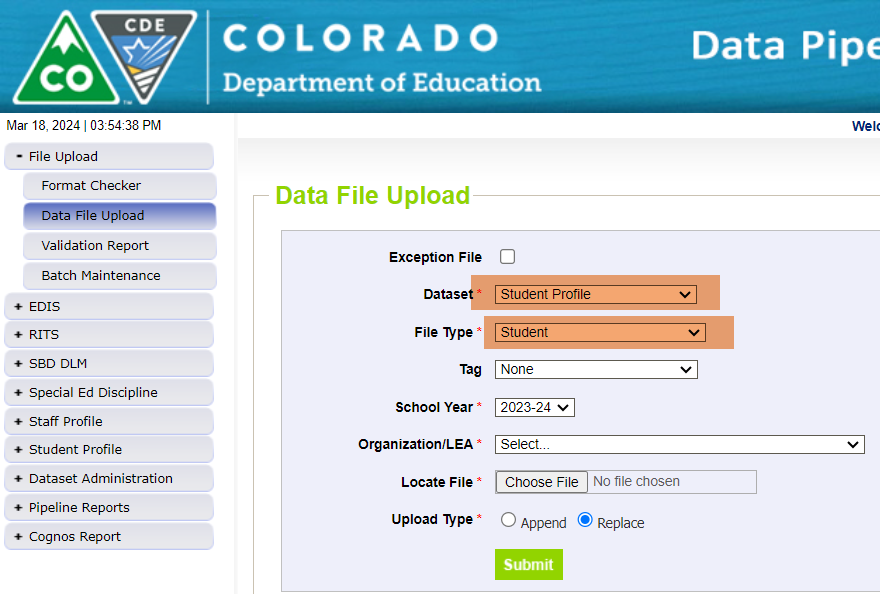 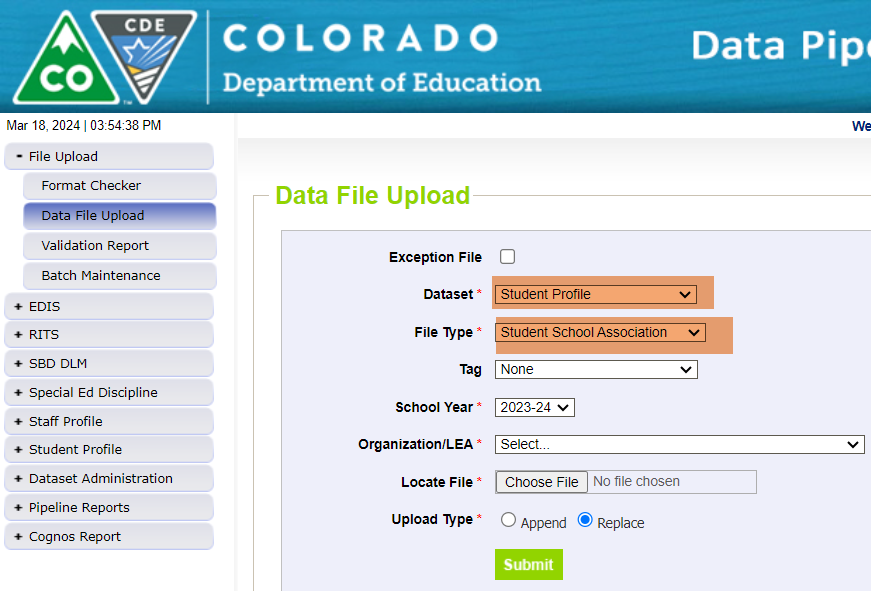 Student Discipline Snapshot Collection
Student Discipline Snapshot Email
44
Student Discipline Snapshot CollectionRoles in Identity Management System (IdM)
Identity Management (IdM)
Student Interchange Roles
STD-VIEWER
STD-LEAUSER

Discipline Interchange Roles
DIS-LEAVIEWER
DIS-LEAUSER

Discipline Snapshot Roles
STU-LEAVIEWER
STU-LEAUSER
STU-LEAAPPROVER

*Note: can only have 1 role under each role category 
   or you will get locked out of Data Pipeline
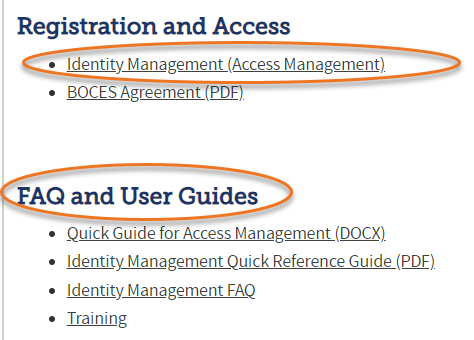 Student Discipline Snapshot Collection
Student Discipline Snapshot Email
45
Questions & Resources:Student Discipline
Student Interchange website
Student Demographics file layout
Student School Association file layout

Discipline Interchange website
Discipline file layout
Student Discipline Snapshot website
Student Discipline Snapshot file layout
Dawna Gudka-collection lead
(303) 598-7901
Email Student Discipline Snapshot
46
Special Education Discipline
Lindsey Heitman
47
Special Education Discipline SnapshotOpening Soon
Special Education Discipline Interchange 23-24 will open 4/15
NOTE: File layout has changed 
District respondents upload one Discipline Action file that includes ALL students 
Must have DIS User Role to upload the file
File is at the student level and should include all disciplinary incidents and resulting actions that occurred between 7/1/2023 – 6/30/2024 (a record for each action and the associated incident)

Special Education Discipline Snapshot 23-24 will open 5/1
AUs will need the SPI Approver or User role and may start creating snapshots once the district has begun uploading the Discipline Action file
No change in the data fields that are pulled into this snapshot from the Discipline Action File

Data Pipeline Webpage Resources:
Data Pipeline Home   - bookmark for quick access to all the Data Pipeline Resources: Interchanges, Snapshots, Year-Round, Periodic, Trainings (Town Halls), Frequently Requested Codes, and more.
Discipline Interchange – Discipline Action File Layout, Timeline, Excel Template
Special Education Discipline Snapshot  - Snapshot File Layout, Timeline (same as the one posted on the Discipline Interchange page)
Special Education Discipline
SpedDiscipline@cde.state.co.us
48
Special Education Discipline SnapshotFirst Snapshot Training
Webinar Training Date: 
Monday April 15th  1:00 – 2:30
Who should attend? District data respondents with DIS role and AU data respondents with SPI role
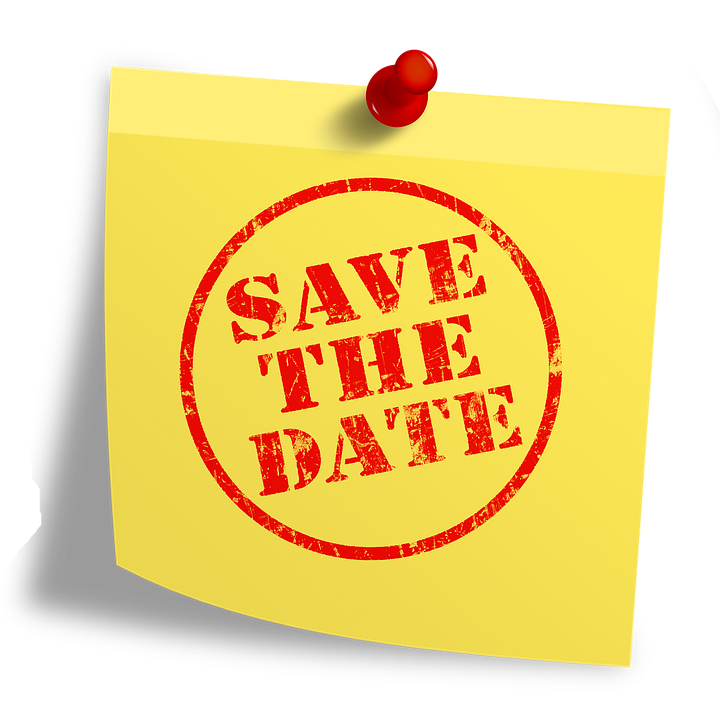 Microsoft Teams meeting 
Click here to join the meeting 
Meeting ID: 285 117 173 53 Passcode: WvKNkh 
Or call in (audio only) 
+1 929-341-4269  280130110#  
Phone Conference ID: 280 130 110#
Special Education Discipline
SpedDiscipline@cde.state.co.us
49
Questions & Resources:SPED Discipline
Discipline Interchange
Special Education Discipline Snapshot
SpedDiscipline@cde.state.co.us 
Collection Lead:
Lindsey Heitman Heitman_l@cde.state.co.us
50
Thank you for joining today!
51
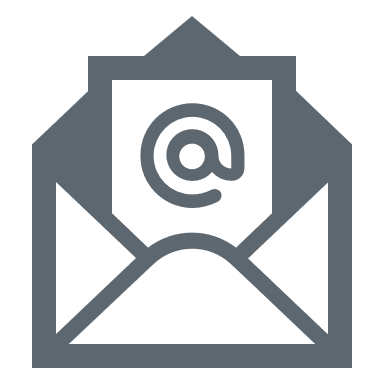 Collection Email Addresses
Additional support has been added to help manage emails for the CDE Team
Some emails may be signed as "Technical Help Support"
The data collection leads you know, and trust are:
Still responding and signing their names as needed
Training & assisting the Technical Help Support staff
Note: These email addresses are also posted on the Data Pipeline website and Contact list for reference
52